Makeup Application Device for Bilateral Upper Limb Amputees
Catherine Trojanowski
December 9, 2021
Agenda
Introduction to Proposed Solution
The proposed design consists of 3 components:
An intermediary device
Makeup brush end-effectors
Change-out station / makeup case
The intermediary device will be designed to integrate with flexion units via a universal insert1.
The makeup case will have two levels and can hold 8 cosmetic brushes.
Brushes will be held in place via square rods that pass through holes present in the base of the end-effector.
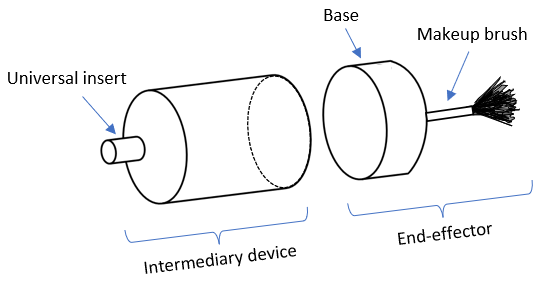 Need for Proposed Solution
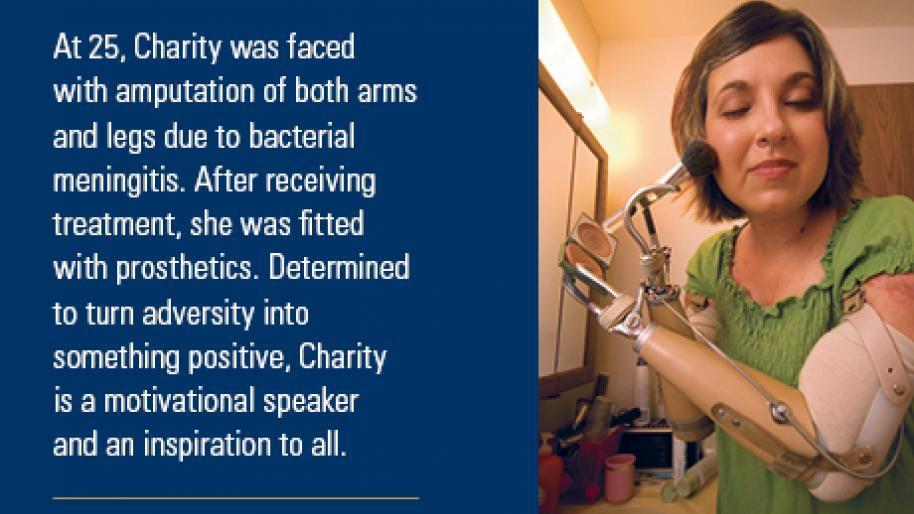 Bilateral upper limb amputations can significantly diminish an individual’s self-esteem.
The proposed solution allows bilateral transhumeral or transradial upper limb amputees to apply makeup independently.
Makeup can be empowering and allow for an increase in self-confidence and self-love. 
A makeup application device designed for bilateral amputees is not currently available on the market.
2
PDS Development
Target Population
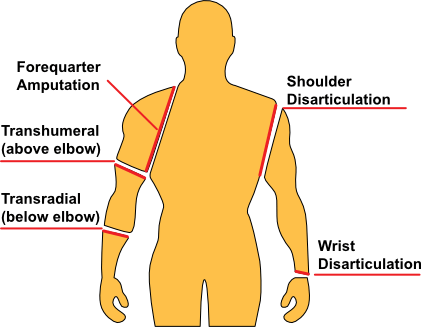 Target population: bilateral transhumeral or transradial upper limb amputees that utilize prosthetics.
The majority of bilateral upper limb amputees utilize prosthetics. 
Special considerations:
Flexion of the terminal device is critical for bilateral amputees.
3
Design Requirements
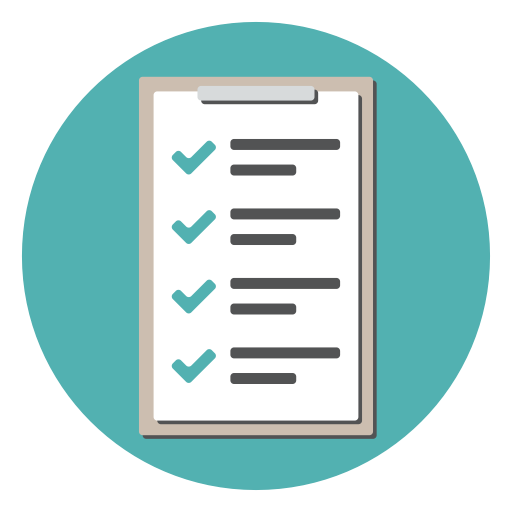 Proposed makeup application device must:
integrate with body-powered prosthetics
enable flexion
be small and travel-friendly
allow individuals to use their own makeup
be easy to use and manufacture
be durable and attach strongly to prosthetic
4
Design Requirements Cont.
Design Concepts
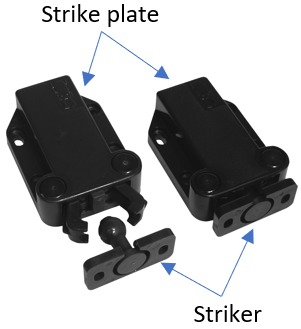 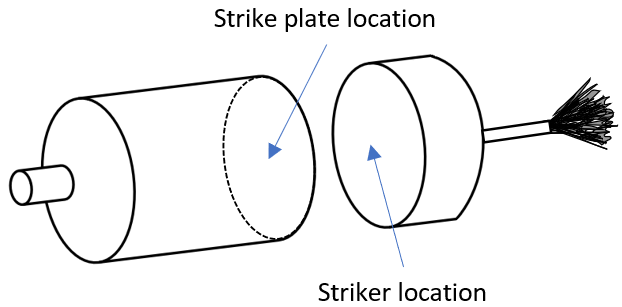 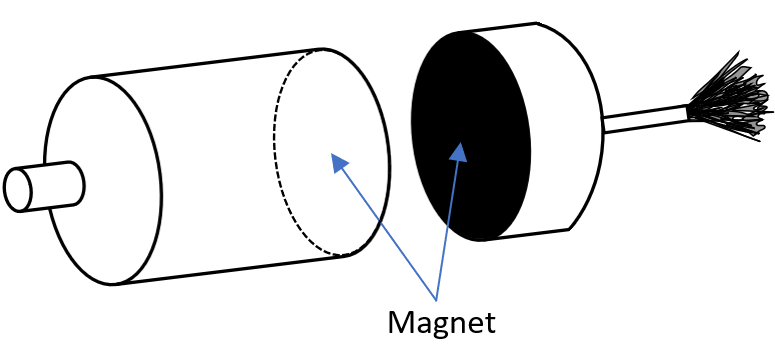 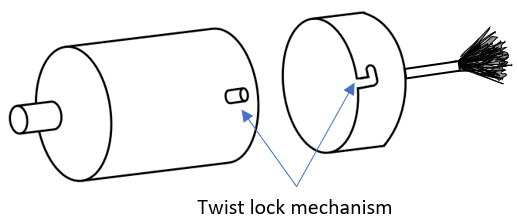 10
Concept Evaluation
A weighted decision matrix was used to evaluate the design concepts.
The concepts were rated using a 5-point scale.
11
Concept Evaluation Cont.
Lessons Learned
Should It Be Built?
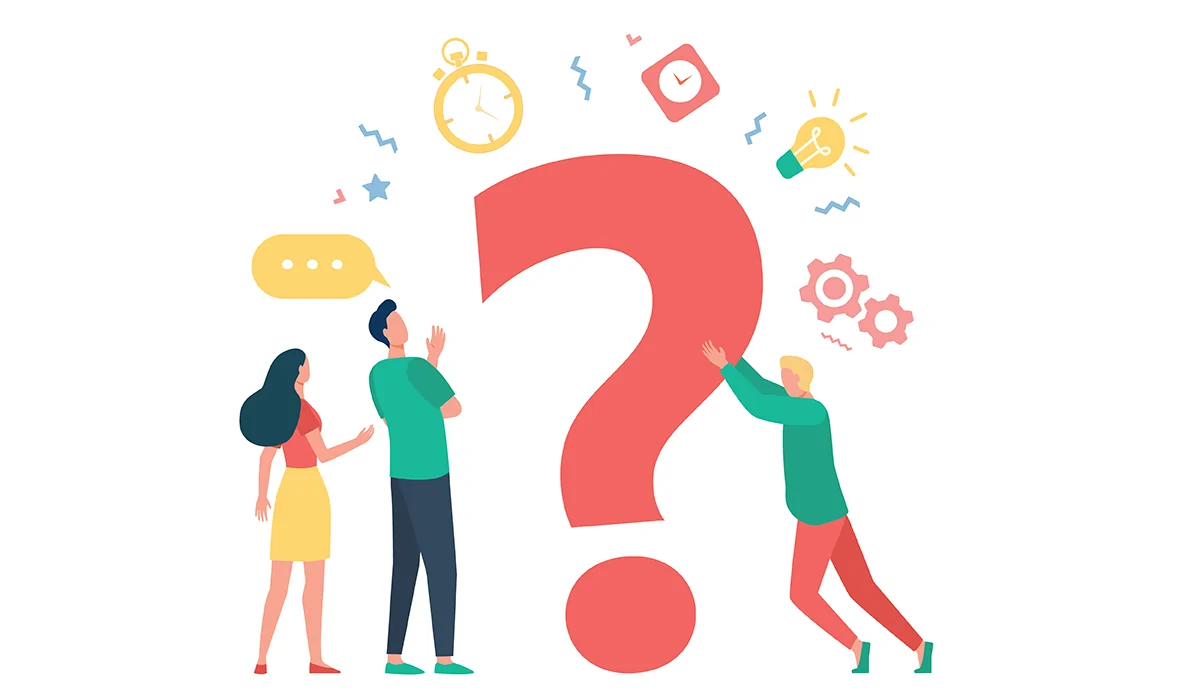 Positive feedback from clinical and client contacts.
Interested in discussing the project during subsequent phases of the design process.
Proposed solution:
should allow for more efficient makeup application for amputees
has the potential to improve user self-esteem
Should it be built? Yes!
12
Future Plans
Preliminary material selection has been completed. 
Testing will be required to confirm material suitability. 
Testing must be done to verify if the design will work as intended.
An initial prototype will be built and tested internally. 
Identified deficiencies will be corrected and updated prototypes will be manufactured.  These will be tested by selected customers.
Future Plans Cont.
Potential problems with product manufacturing include:
Supply chain interruption
Fluctuation in material cost
The proposed makeup application device must meet all regulations governing cosmetic manufacturing in North America.
Push latches are generally considered to be reliable devices13, however damage is possible.
A manual outlining proper use of the device will be included with the product.
Project Schedule
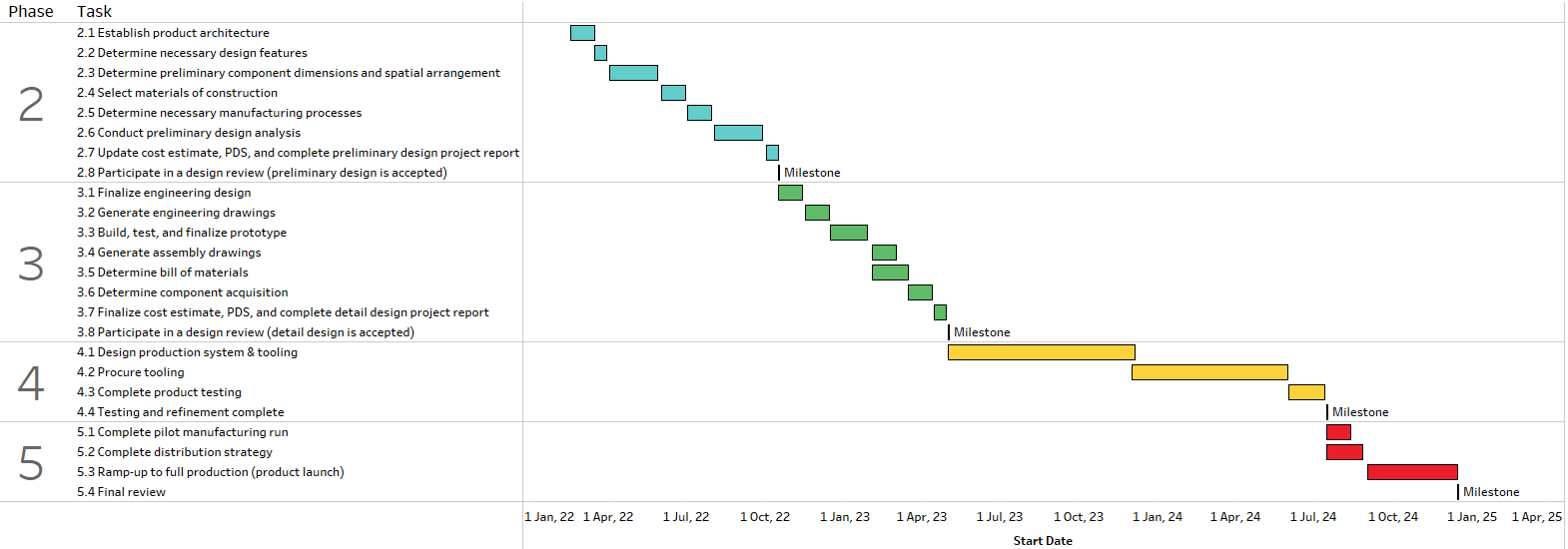 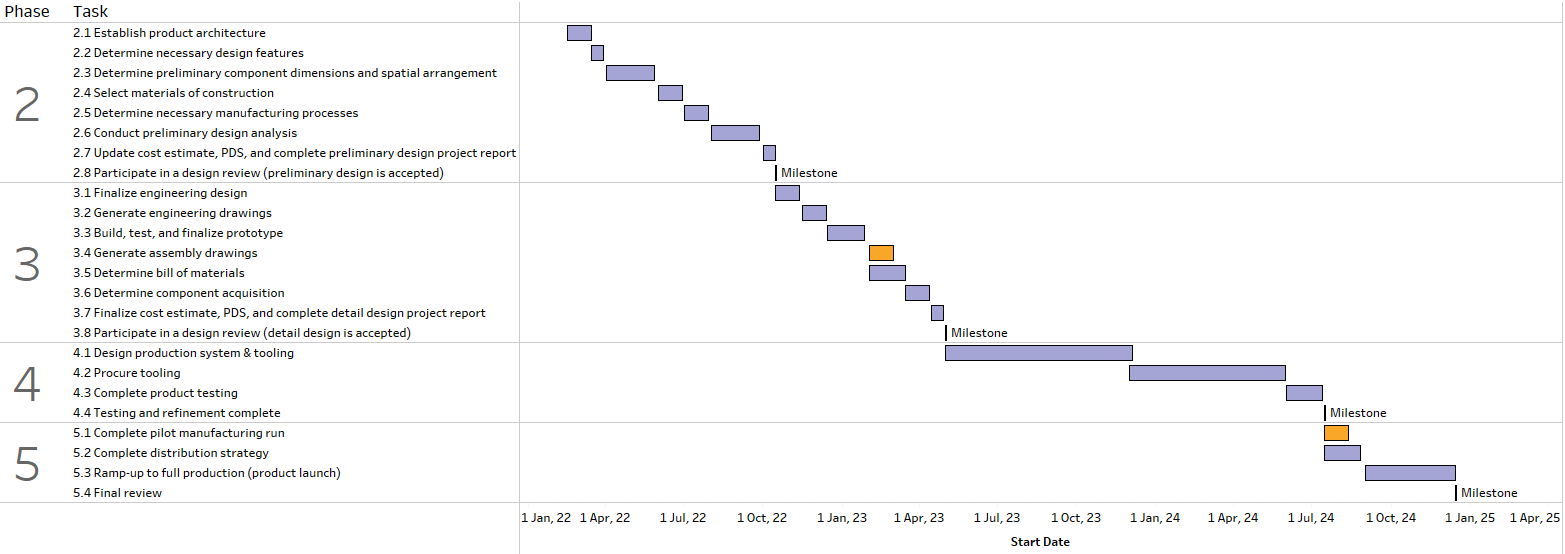 Cost Estimate (CAD)
Thank You!
References
C. Trojanowski, “Interview with Dr. Amanda Mayo.” 2021.
“Upper Extremity Amputation,” University of Michigan Health. https://www.uofmhealth.org/conditions-treatments/rehabilitation/upper-extremity-amputation (accessed Oct. 31, 2021).
“Upper Limb Prosthetics,” Central Prosthetics and Orthotics. https://centralcpo.com/prosthetics/upper-limb-prosthetics/ (accessed Nov. 25, 2021).
“Checklist PNG Images Transparent Free Download,” PNG Mart. https://www.pngmart.com/image/tag/checklist (accessed Nov. 25, 2021).
“Makeup Train Case Silver,” Wayfair. https://www.wayfair.ca/storage-organization/pdp/rebrilliant-makeup-train-case-silver-c004235628.html?piid=1008556678&fbclid=IwAR1hX1ykjse7VFgVKW0rsGnlRfmXQCL4zJEZB-DBaWwdipBOKu8L8UpZc2s (accessed Nov. 25, 2021).
“Hosmer Prosthetic Model 5XA Hook, Aluminum,” Amputee Store. https://amputeestore.com/products/hosmer-model-5xa-prosthetic-hook (accessed Nov. 25, 2021).
“Upper Extremity Prosthetics Product Catalogue,” Fillauer, 2017. https://fillauer.com/wp-content/uploads/2019/12/Upper-Extremity-Catalog-2017.pdf (accessed Nov. 25, 2021).
References Cont.
“Pro PVC/Aluminum Makeup Rolling Case Bag Lockable Cosmetic Wheeled Trolley Box,” eBay. https://www.ebay.com/itm/401354227031?fbclid=IwAR3AkMdn4Pmn8WBCfAoffERxxujUBXD4FEETYGyLiUlXuKUJU-5K60Iixqw (accessed Nov. 25, 2021).
S. Jackson, V. Volk, and J. Prosise, “Novel Design for a Simple and Affordable End-Effector for an Upper-Limb Prosthesis,” Int. J. Serv. Learn. Eng. Humanit. Eng. Soc. Entrep., vol. 12, no. 1, pp. 62–73, 2017.
“Black Non Magnetic Touch Latch,” Formed. https://www.formed-uk.com/black-non-magnetic-touch-latch-p22942 (accessed Nov. 25, 2021).
G. E. Dieter and L. C. Schmidt, Engineering Design, 5th ed. New York, NY: McGraw-Hill, 2013.
“How to Use Open-Ended Survey Questions +25 Examples,” SurveyLegend. https://www.surveylegend.com/customer-insight/open-ended-survey-questions/ (accessed Nov. 25, 2021).
“Non-Magnetic Touch Latches,” Sugatsune. https://global.sugatsune.com/eu/en/arch/categories/200508 (accessed Nov. 25, 2021).
“How Much Does a CNC Machine Cost?,” Make It From Metal. https://makeitfrommetal.com/how-much-does-a-cnc-machine-cost/ (accessed Dec. 5, 2021).
References Cont.
“PVC Plastic Rod - 2" Diameter x 6 ft. Long,” Global Industrial. https://www.globalindustrial.ca/p/pvc-plastic-rod-2-diameter-x-6-ft-long?ref=42 (accessed Dec. 5, 2021).
“Sugatsune Non-Magnetic Touch Latch,” Woodworker’s Hardware. https://www.wwhardware.com/sugatsune-non-magnetic-touch-latch-sumc37?queryID=d1c877f016796e1c4ca75fdaf5c103f6&objectID=209&indexName=production_default_products (accessed Dec. 5, 2021).
“Zimtown 9"x6"x6" Pro Aluminum Makeup Train Jewelry Storage Box Cosmetic Bag Lockable Case Organizer Pink,” Walmart. https://www.walmart.com/ip/Zimtown-9-x6-x6-Pro-Aluminum-Makeup-Train-Jewelry-Storage-Box-Cosmetic-Bag-Lockable-Case-Organizer-Pink/780820911 (accessed Dec. 5, 2021).
“Makeup Brushes 8 Pieces Makeup Brush Set Cosmetics Professional Face Powder Foundation Blush Eyeshadow Makeup Brush Tool Travel Size (Pink),” Walmart. https://www.walmart.ca/en/ip/Makeup-Brushes-8-Pieces-Makeup-Brush-Set-Cosmetics-Professional-Face-Powder-Foundation-Blush-Eyeshadow-Makeup-Brush-Tool-Travel-Size-Pink/PRD2RQC2PLJOVMW (accessed Dec. 5, 2021).
Appendix: Cost Estimate (CAD)